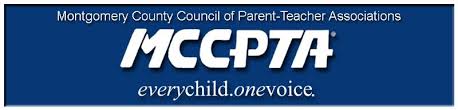 A YEAR LATER – MCPS and the USM entrance requirementsFor Discussion: 11/7/2018Cynthia Simonson, MCCPTA VP of Educational Issues
Student-At-A-Glance Reports
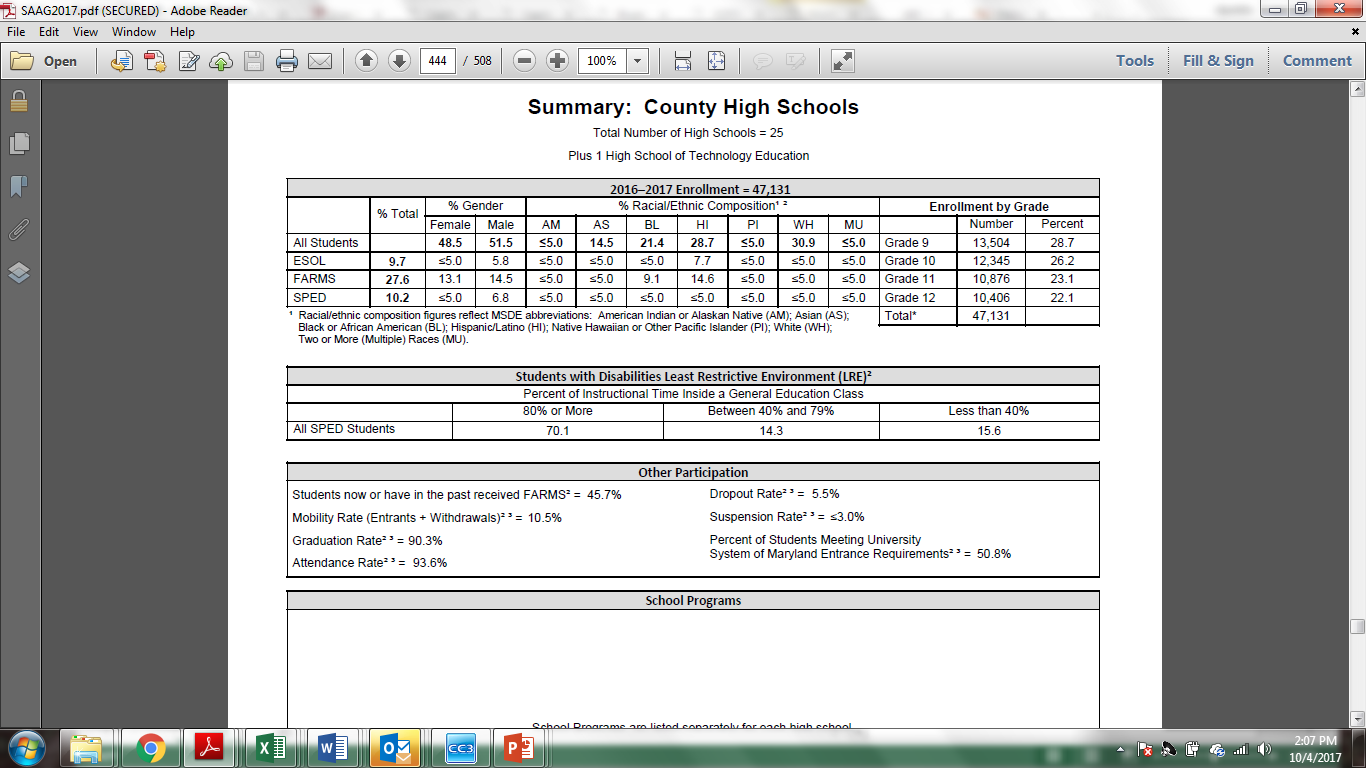 http://www.montgomeryschoolsmd.org/departments/sharedaccountability/glance/
MCCPTA Concern:
The drop in MCPS Graduates for USM Entrance Requirements from Class of ‘15 to Class of ’16 was a reporting change.  Okay... 
But what explains the drop from Class of ’16 to the Class of ‘17?
http://www.montgomeryschoolsmd.org/departments/sharedaccountability/glance/
BACKGROUND: MSDE vs. MCPS vs. USM
Maryland State Department of Education (MSDE) – minimum requirements to receive MD diploma. http://www.marylandpublicschools.org/programs/Documents/Testing/GradRegFAQ051517.pdf

MCPS – sets requirements that must meet all MSDE requirements and may include additional elements.
http://www.montgomeryschoolsmd.org/curriculum/graduation-requirements.aspx

USM – governed by the Board of Regents, sets the minimum requirements for admission to schools that are members (12 of 14 MD state universities)
USM Bylaws, Policies and Procedures of the Board of Regents, III-4.00 - POLICY ON UNDERGRADUATE ADMISSIONS
Background:  University System of Maryland (USM) includes…
http://www.usmd.edu/institutions/
%, by School (pg 1)
%, by School (pg 2)
Hold it right there...
This can’t be right!
“I know WAAAAAAY more kids go to college than that percentage showing up next to my school.  I’m sure of it!”
Indeed...
So, you are telling me... WAIT, what are you telling me?
I’m telling you, something isn’t making sense...
USM Minimum Credit Qualifications for Regular Admission (rev 6/17/2011)
http://www.usmd.edu/regents/bylaws/SectionIII/  -- “Policy on Undergraduate Admissions”
Where do we go from here?
Last year’s MPIA results did not point conclusively to one area of concern.
Class of 2017 was last class that was not REQUIRED to take a math class in final year.
Class of 2019 is the first class that ACT/SAT was funded by MCPS
Of interest:
In class of 2016 -- 
50.8% met USM entrance requirements
53.6% scored 3+ on AP or 4+ on IB test
In class of 2017 -- 
41% met USM entrance requirements
54.5% scored 3+ on AP or 4+ on IB test
Could kids stretching themselves (taking AP/IB classes in multiple disciplines) explain the continued drop?